القدرة Power: و بايوميكانيكا الرياضةأفكار للباحثين
اعداد و تقديم:د. محمد مطلك بدر الحاج لازم
القدرة..... مفاهيم عامة:
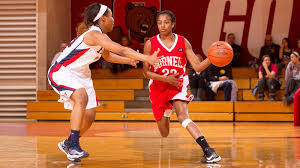 القدرة كمفهوم عام مرتبطة بالشغل، و تعرف القدرة أو الاستطاعة بأنّها معدل بذل الشغل وتساوي كمية الطاقة المستهلكة خلال وحدة الزمن.
تقاس القدرة تبعا لنظام القياس العالمي بوحدة الواط watt  )جول/ثانية) نسبة إلي العالم جيمس واط مخترع المحرك البخاري في القرن الثامن عشر وتعتبر كمية قياسية (عددية).
ان الأمثلة على القدرة كثيرة و يمكن تقريبها مثلا بالجرار الزراعي الذي يقطر عربة محملة بوزن قدره 1 طن و نفس الجرار عندما يقوم بحراثة الأرض بالمحراث المتعدد بسرعة بطيئة فانه في الحالتين ينجز نفس الشغل لكن القدرة في الحالة الأولى اكبر لانه ينجز نفس الشغل في وقت اقل و يمكن اخذ مؤشر نفاذ الوقود اسرع مؤشرا لذلك!
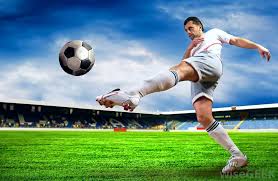 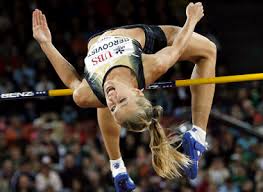 القدرة و بيوميكانيكا الجسم البشري:
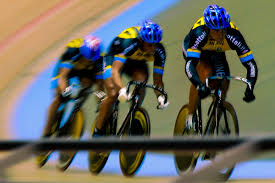 الشغل هو مقدار المسافة (الازاحة) التي يقطعها الجسم بفعل تأثير قوة معينة.
تتطلب القدرة حدوث تغير لوسط فيزيائي (النظام الميكانيكي) بالنسبة للزمن على عكس الشغل الذي يساوي مقدار التغير الكلي في حالة الوسط الفيزيائي دون أخذ الزمن في الاعتبار. 
و للتوضيح نفرض أن شخصا يحمل وزن معين ويصعد به سلالم واخر يحمل نفس الوزن ويجري به يكون الشغل المبذول في الحالتين متساوي بينما القدرة أكبر في الحالة الثانية (الجري) حيث يتم بذل نفس الشغل في زمن أقل مما يحتاج لاستهلاك معدل طاقة أكبر بالنسبة لوحدة الزمن.
في العديد من الأنشطة الرياضية كالرمي و الوثب و الركض و رفع الاثقال تقاس إمكانية الرياضي من خلال بذل قوة لتحقيق الهدف او بمعنى آخر بذل قدرة ميكانيكية .
و بطبيعة الحال لو تأملنا الفعاليات الرياضية في الأمثلة أعلاه فان الرياضي يستغرق مدة زمنية محددة و لا يمكن تجاوزها تبعا للمهارة كونه سيفقد استمرارية انتاج القوة أي ان الرياضي ينتج قوة تتميز بالسرعة او انقباضات عضلية سريعة و هي العامل الأكثر أهمية في نجاح الأداء حيث ان اقصى قدرة ترتبط بالقوة الثابتة القصوى.
القدرة البايوميكانيكية و النشاط البدني و الرياضي:
اذا ما فكرنا في أي مهارة رياضية او أي فعالية حركية بشرية بصفة عامة فأننا سنجد ان الانسان او الرياضي ان يزيح كتلة الجسم او جزء منه من خلال بذل القوة او بعبارة اكثر دقة من خلال عملية الانقباض العضلي.
من ما تقدم يمكننا الجزم بان الرياضي يقوم ببذل مقدار من الشغل لتحقيق هذا الهدف.
الفارق الاساسي بين بذل الشغل للإنسان الاعتيادي و بين الرياضي او اثناء انتاج المهارة هو ان الشغل المبذول كبير نسبيا و مقرون بفترة زمنية قصيرة او قصيرة جدا.
القدرة هي المفهوم الميكانيكي الذي يصف او يعرف هذه المقدرة، و اذا كانت هذه المفردة مألوفة بالنسبة لنا و نستخدمها في كثير من حديثنا الا انها في عالم البايوميكانيك تعرف على انها معدل بذل الشغل او مقدار الشغل المبذول خلال فترة زمنية محددة:القدرة= الشغل / الزمن او بصورة اكثر دقة القدرة = الشغل / التغير في الزمن.
القدرة البايوميكانيكية و النشاط البدني و الرياضي:
القدرة = الشغل / التغير في الزمن و معنى التغير في الزمن يشير من زاوية اخرى لمفهوم القوة اللحظية او منحنى القوة على الزمن و هذا الامر سأحاول تقديمه في مناسبات مقبلة ان شاء الله تعالى.
الان نستطيع التفكير بالقدرة على انه مقدار سرعة او بطئ الشغل، و بالتالي يمكننا التفكير بالكثير من المقاربات الرقمية التي من شانها ان تستخدم لحل مختلف المشاكل البحثية كما سنرى لاحقا.
هناك اشتقاق آخر لقانون القدرة قد يكون اكثر عملية خصوصا اذا ما اخذنا مؤشرات القوة التي من الممكن استخلاصها من منصات القوة المختلفة و كالتالي:القدرة= الشغل/التغير في الزمنالقدرة = القوة المتجهة xالمسافة / التغير في الزمنالقوة المتجهة = المسافة / التغير في الزمنفالقدرة = القوة المتجهة xالسرعة
القدرة البايوميكانيكية و النشاط البدني و الرياضي:
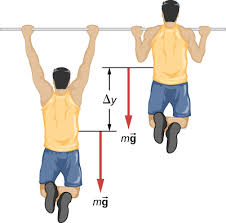 تطبيقات القدرة في التدريب الرياضي:
في محاضرة سابقة تحدثنا عن مفهوم الشغل و استخدامه في مجال التدريب الرياضي لغرض تحديد الشدة بدلالة الزمن بوصفه المنجز القصوي خصوصا في الاركاض .
بنفس المقاربة يمكن اعتماد مؤشري المسافة و الزمن لغرض تحديد القدرة لكل رياضي و بشكل فردي و كالتالي:القدرة=الوزنxمربع المسافة/مكعب الزمن بما ان القدرة= قx المسافة/الزمن...............(1)و بما ان القوة = الكتلة xالتعجيلنعوض القوة في المعادلة 1القدرة=الكتلةx التعجيلxالمسافة/الزمن............(2)و بما ان التعجيل = السرعة/الزمنو بتعويض التعجيل في معادلة 2القدرة = (الكتلةx السرعة/الزمنxالمسافة)/الزمن.........(3)القدرة = الكتلة x مربع المسافة / مكعب الزمن...........(4)
تطبيقات القدرة في التدريب الرياضي:
القدرة = الكتلة x مربع المسافة / مكعب الزمن ان تحديد شدة التمرين بواسطة هذه المعادلة يتيح للباحثين رؤيا اكثر دقة من الطرق التقليدية و كذلك افضل في تحديد الشدة بنظرية القوة اللحظية او الطاقة الحركية (النقل الحركي) كون ان هذه المعادلة تراعي مبدا انتاج القدرة السريعة التي تمثل بصمة تميز كل رياضي عن الاخر بالاضافة الى فروقات الكتلة الجسمية.
الى ذلك ايضا و من خلال ما تقدم يمكننا بناء معادلات تنبؤيه بالاستناد على هذه المعادلة و ستمكننا هذه المعادلات من توصيف مقدرة الرياضي بعينه و بالتالي نستطيع ان نحدد نوعية التدريب المستهدف فضلا عن امكانية التنبؤ بمستوى تطوره.
تطبيقات القدرة في الفسلجة الرياضية:
اختبار مؤشر التعب (الركض السريع الاهوائي):
انطلاقا من فكرة ان المؤشر المرافق لكل نشاط بدني هو التعب، فضلا عن ان هذا التعب مرتبط بشكل مباشر مع زمن التمرين او زمن دوام الجهد تم بناء القانون التالي:
مؤشر التعب = (اقصى قدرة-اقل قدرة) / مجموع الازمانو نستخرج القدرة من خلال القدرة = الكتلة x مربع المسافة / مكعب الزمن
و يمكننا كخطوة لاحقة ربط ناتج مؤشر التعب هذا بمستوى الانجاز الرقمي او ربطها بتحقيق الهدف سواء كان مرتبط بالقدرة او بمعدل الانجاز مثل الدقة او الاستمرار بالأداء (خطة لعب من خلال جملة خططية) او كما في فعاليات الجمباز مثلا مرتبط بسلسلة حركية تامة.
تطبيقات القدرة في التعلم الحركي:
في مجال الميكانيكا الحيوية تقسم الحركات الى نوعين اساسين الحركات الوحيدة (المنفصلة) و هي الحركات التي تظهر فيه اجزاء الحركة الثلاث التحضيري و الرئيسي و الختامي بشكل واضح و لمرة واحدة، و الحركات المستمرة (المتصلة) التي تمثل مهارة متكررة الاداء بحيث يكون الجزء الختامي هو الجزء التحضيري للحركة التالية.
و طبعا هناك حركات مركبة تجمع بين النموذجين.
و انطلاقا من ان مفهوم القدرة مرتبط بشكل اساسي بعامل الزمن او بعامل انتاج القوة اللحظية فيمكننا من خلال برامج التحليل الحركي الحاسوبية دراسة سرعة الانتقال بين اجزاء المهارة او اجزاء الجملة الحركية و يمكن هنا اعتبار القدرة مؤشرا للزمن او بالعكس فالحقيقة الاساسية ان كلما كانت المهارة تؤدى بسرعة مناسبة للهدف كلما تحقق هذا الهدف بفعالية اكبر او على الاقل سيصبح لدينا مؤشر رقمي للأداء المهاري يمكن تفسيره تبعا لأهداف مختلفة مرتبطة بعملية التعلم.
ملخص لأهمية دراسة القدرة:
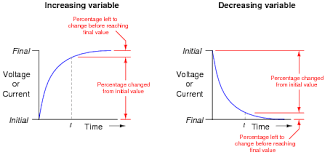 دعونا نفكر بلاعب رفع الاثقال و هو يؤدي حركة النتر حيث ان القوة المسلطة على البار و الحركة السريعة تشير الى قدرة عالية لكن لفترة وجيزة جدا.
ماذا لو كانت المدة الزمنية أطول بأجزاء من الثانية؟
هل سيتمكن الاعب من انتاج القدرة نفسها؟
الاستنتاج الذي يجب ان نأخذه بالاعتبار سواء كنا نناقش الفكرة تحت معطى التدريب او الفسلجة او التعلم فأننا يجب وضع عامل الزمن في الحسبان دائما فأن مقدار القدرة مرتبط ارتباط مباشر بعامل القوة (القوة اللحظية) و الزمن لا بل نجاح الأداء مرتبط بالقدرة و زمن انتاج القدرة و هي في الحقيقة معدل انتاج القوة اللحظية و عليه نستطيع ان نتناقش كثيرا انطلاقا من هذه النقطة الجوهرية. 
و يوضح المخطط البياني العلاقة النظرية بين ناتج القدرة القصوى و المدة الزمنية (القوة القصوى لمرة واحدة او القوة اللحظية لمختلف المهارات الأخرى) و نستطيع الىن القول انه هو القيد الميكانيكي على الجسم البشري بفعل توليد القدرة لديه (نظام الايض).
شكرا لحسن الاستماع
انتظركم الاسبوع المقبل ان شاء الله في محاضرة نجمع عدد من المعطيات البايوميكانيكية